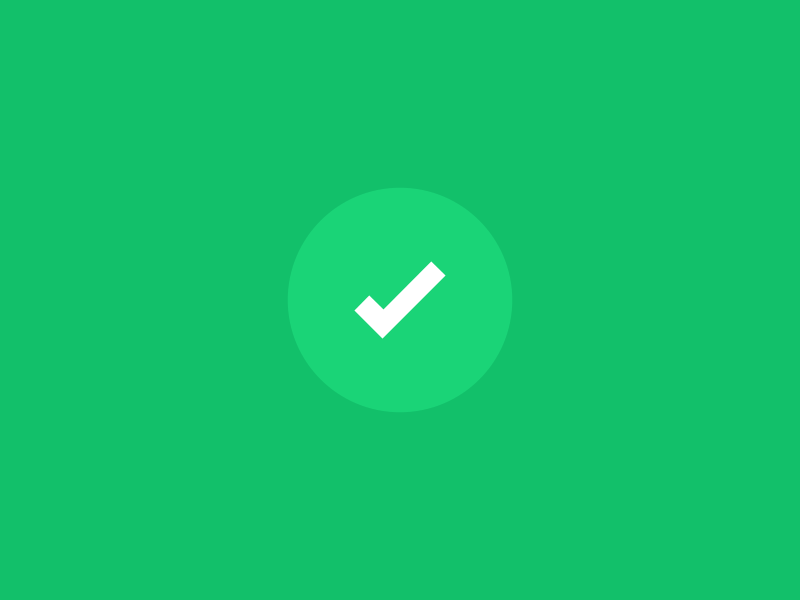 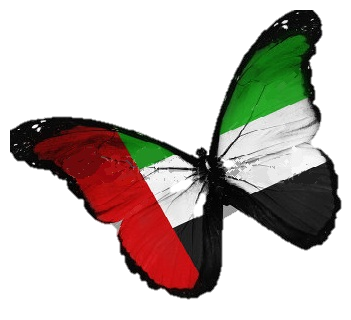 الترحيب
أهْلًا وَسْهْلًا بِطُلابي المُبْدِعين.
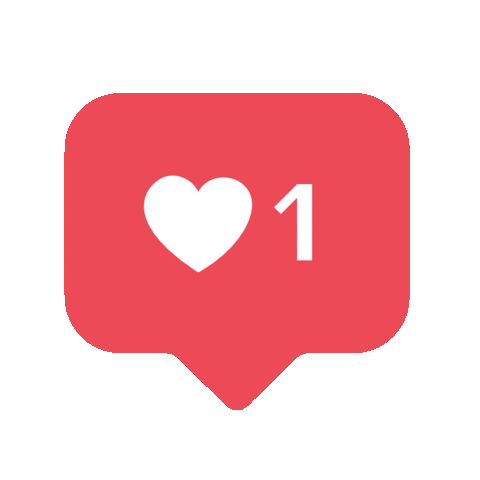 كُل شَيْء في وَقْتِه جَميلٌ.
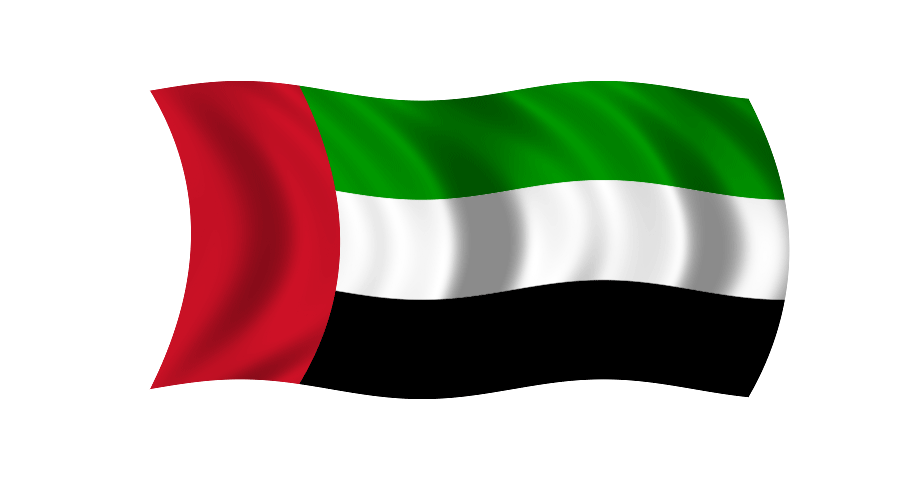 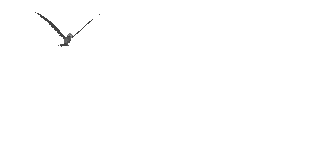 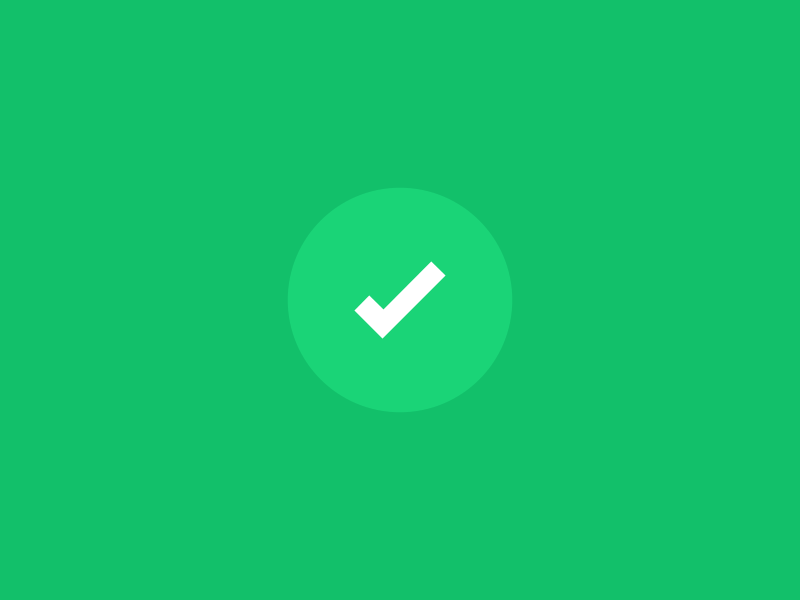 اليوم والتاريخ
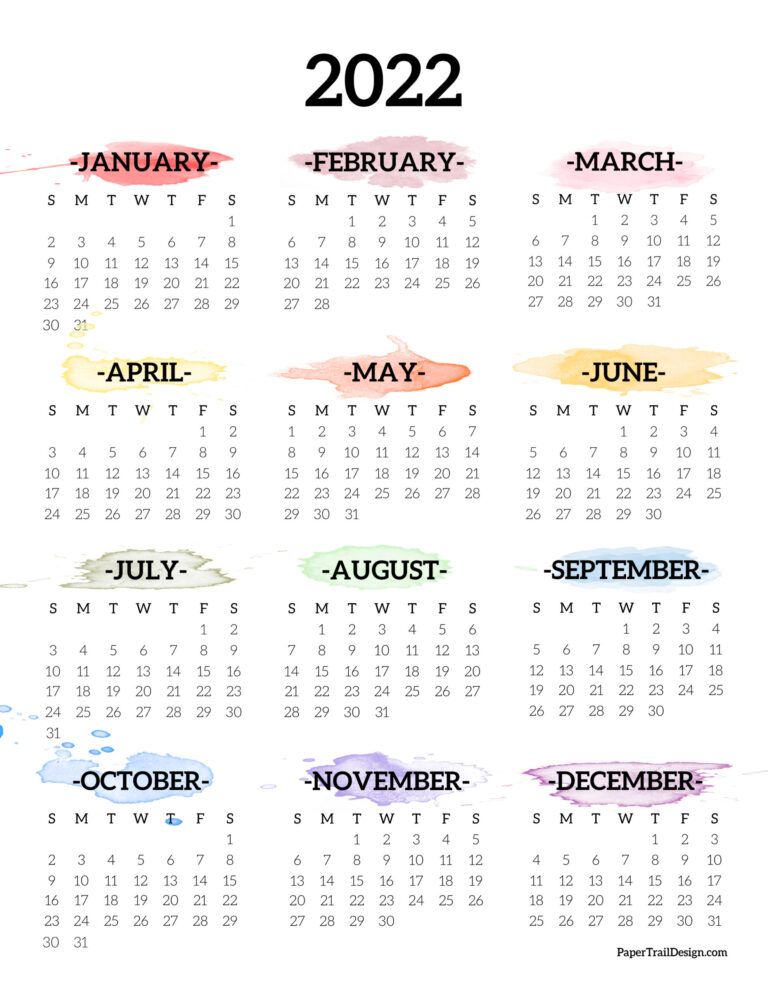 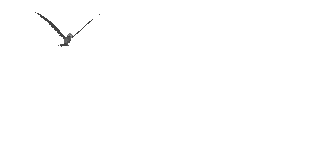 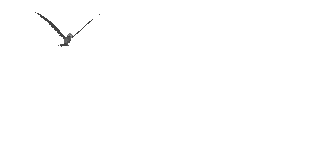 الْيــوم
التَّاريخ
27/1/2022
الخميس
24/ جماد الثاني/1443
الوحدة الخامسة
أفكارك تُغير العالَم
المعلمة/ سناء الجعفري.
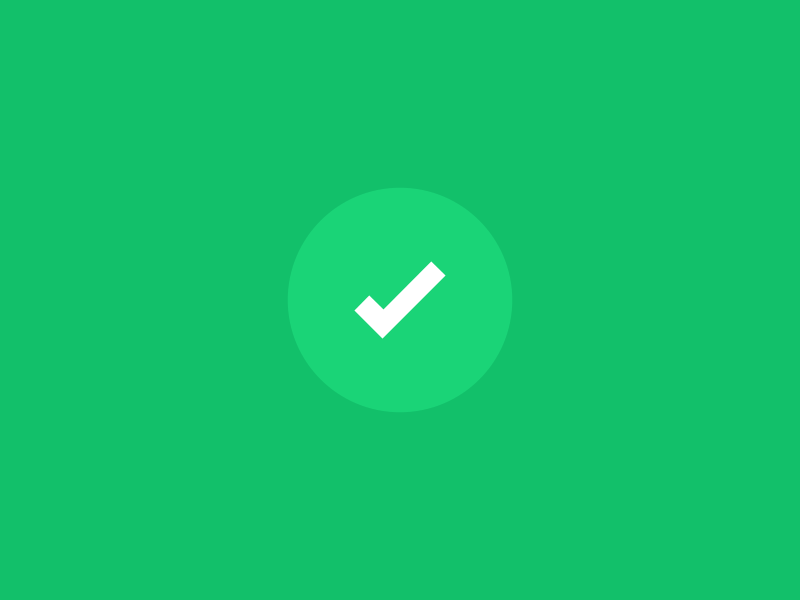 قَوانين الْحِصَّة
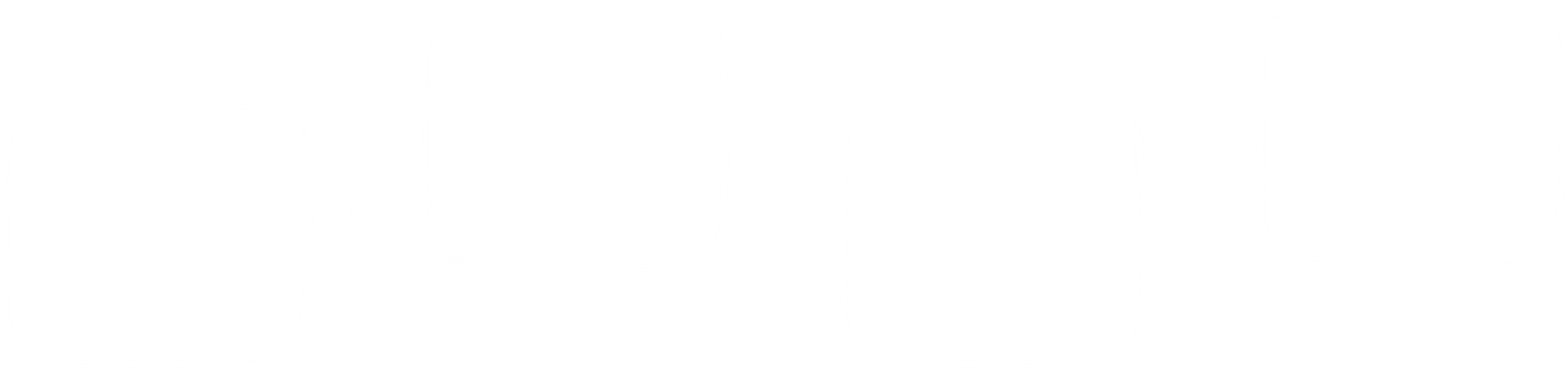 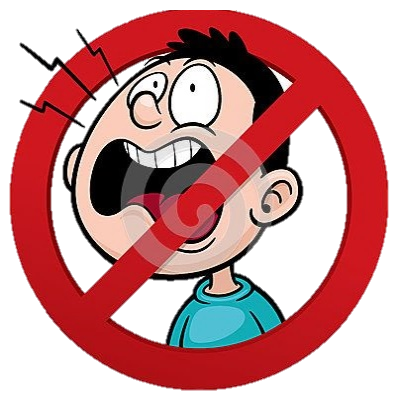 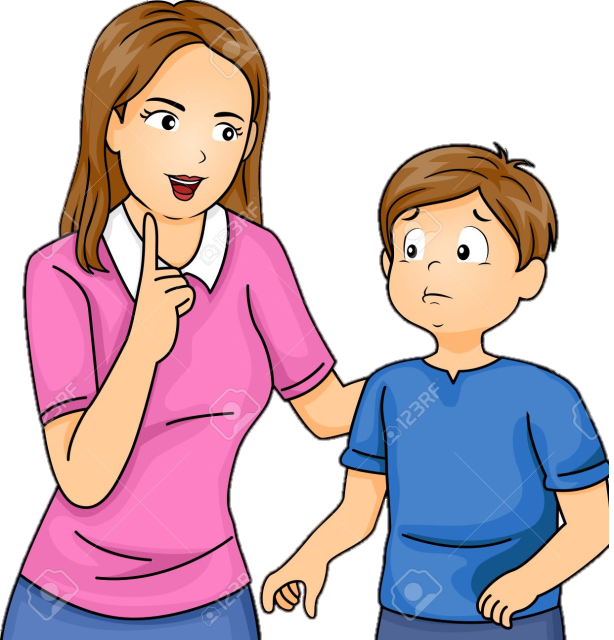 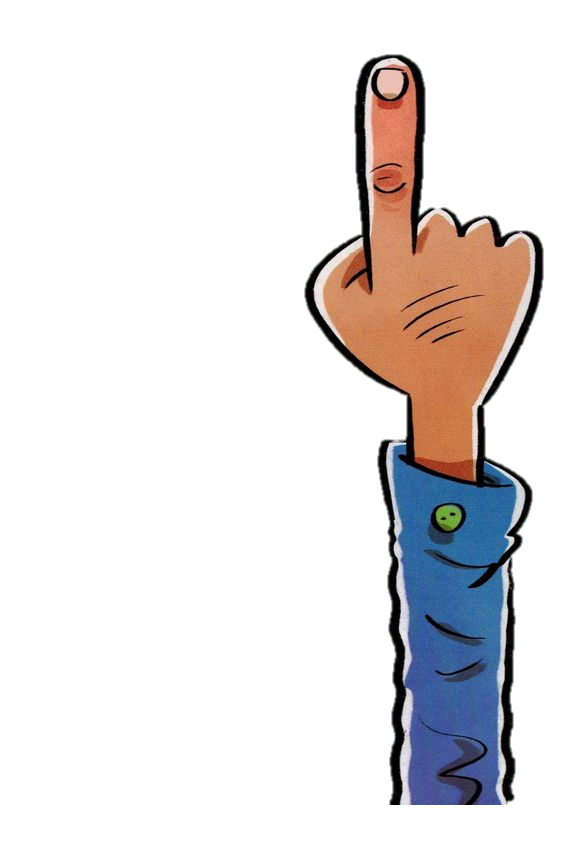 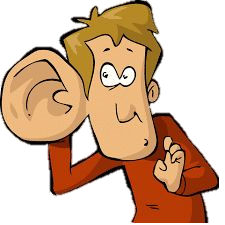 اُفَكِّر وأُجيب بِمُفْرَدي
دونَ مساعَدَة أُمي
أَبْتَعِد عَنْ ضّجيج مَنْ حَوْلي
أِسْتأْذِن قَبْلِ التَّحّدًّث
أَسْتَمِع إلى الْمُعَلَّمة بِتِرْكيز
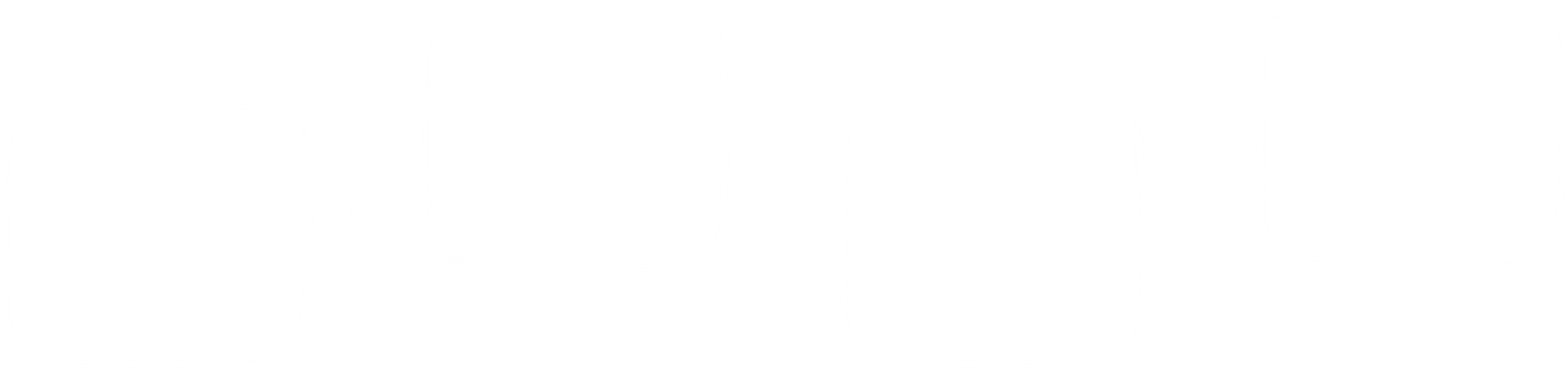 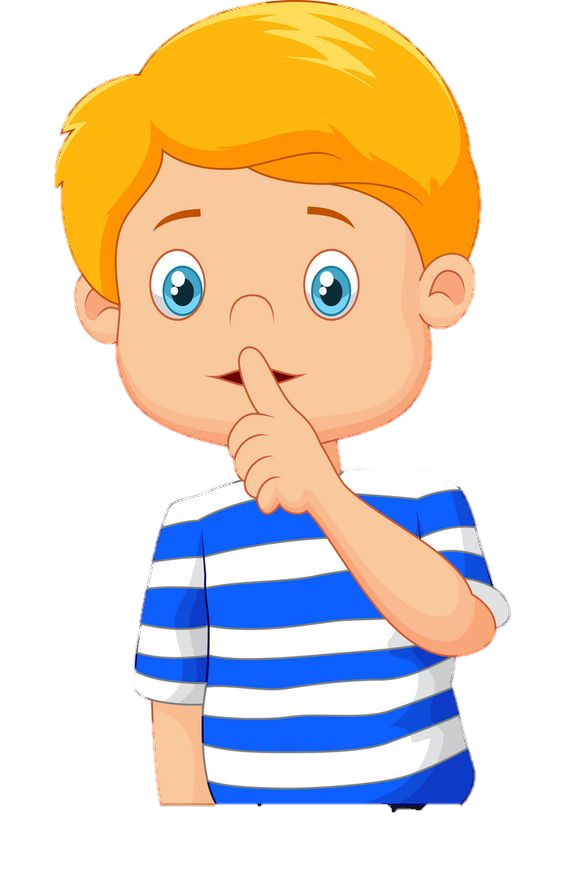 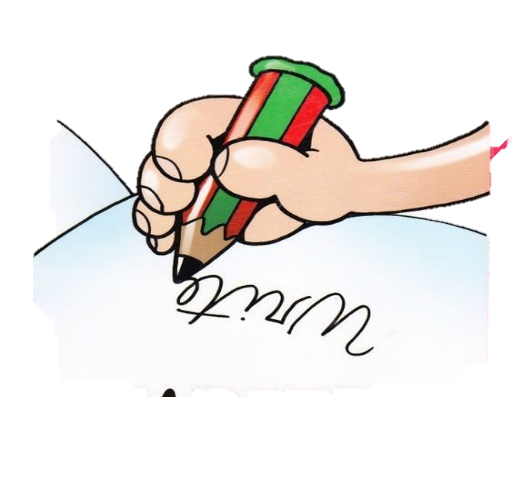 أِلتِزِم الصَّمْت
أًدَوِّن مُلاحَظاتي
5 دقائق
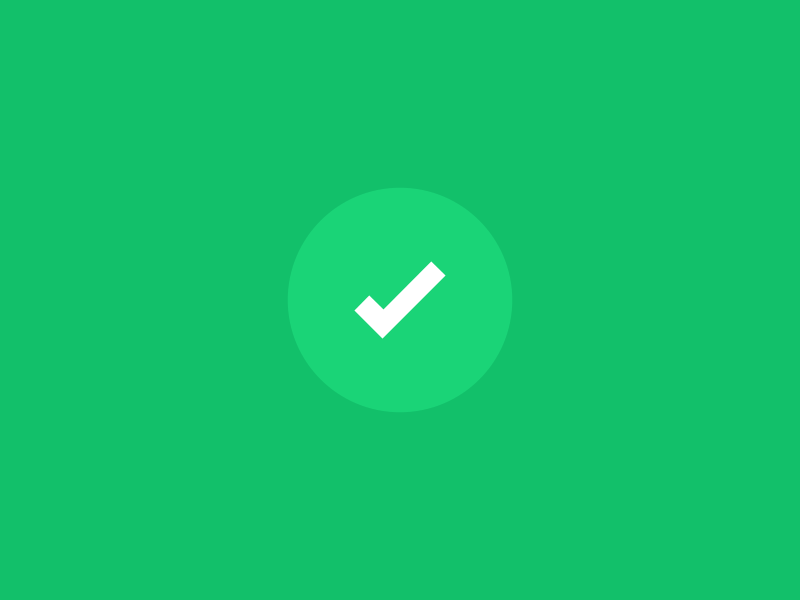 السطر الإملائي
متميز
*اسْتراتيجية السَّطْر الإملائي:
متوسط
مراعاة الفروق الفردية
ضعيف
هَيّا يا أَبْطال
 نَسْتَعِد للسَّطْر الإملائي لِلْيوم.
موهوب
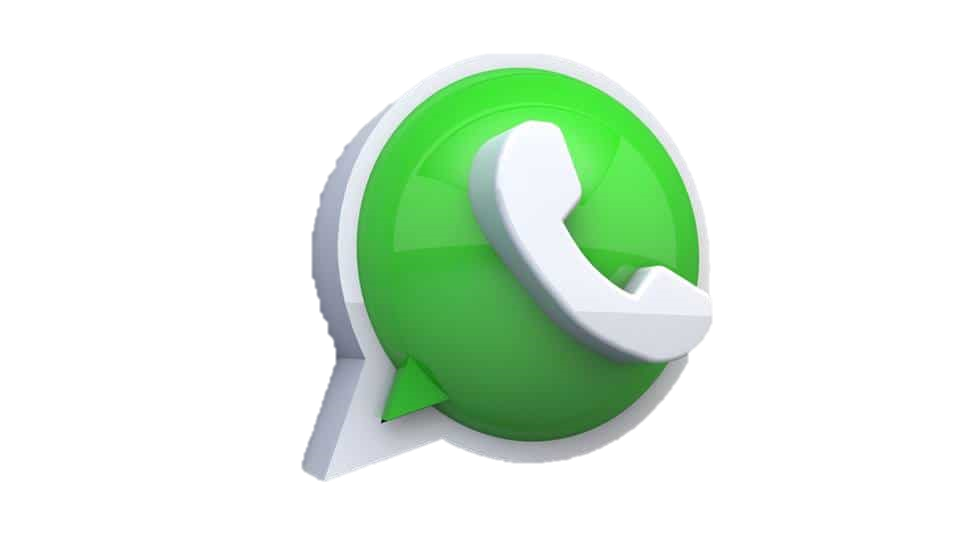 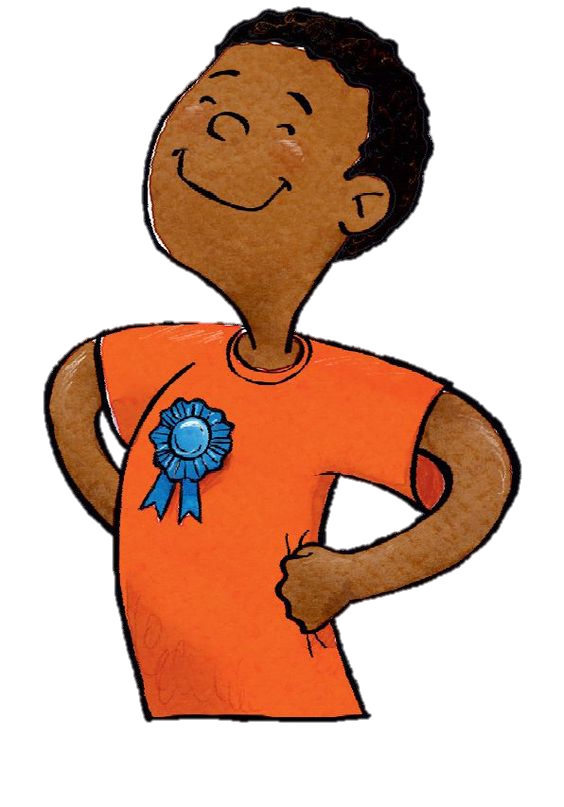 إِمْلائي سِرُّ تَمَيُّزي
اتأكد من تجهيز جميع مستلزماتي المدرسية 
و جمعهـا بعد الانتهاء من التعلم
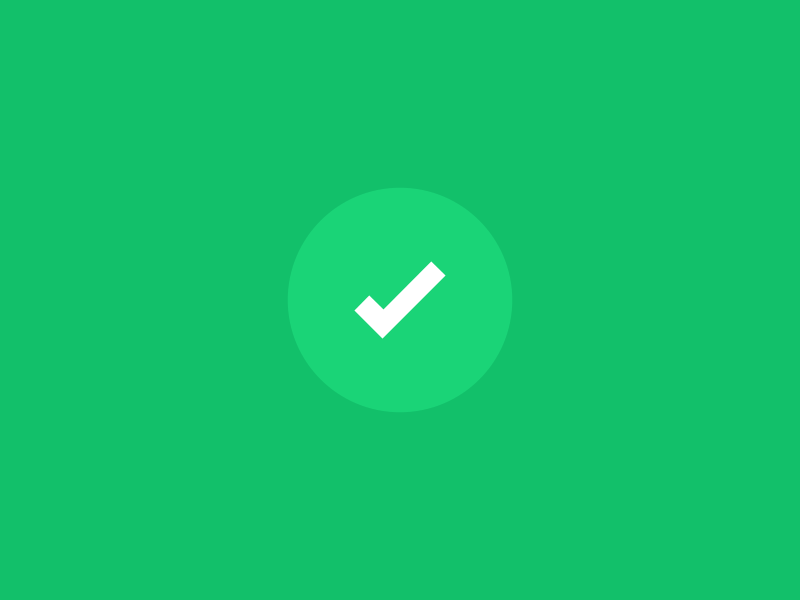 عِنوان الدَّرس
*الوحدة الخامسة: "خِبْراتٌ صَغيرةٌ.. دُروسٌ كَبيرَةٌ"
مُفْرَدات قِصَّة
خالِد والْعُصْفور
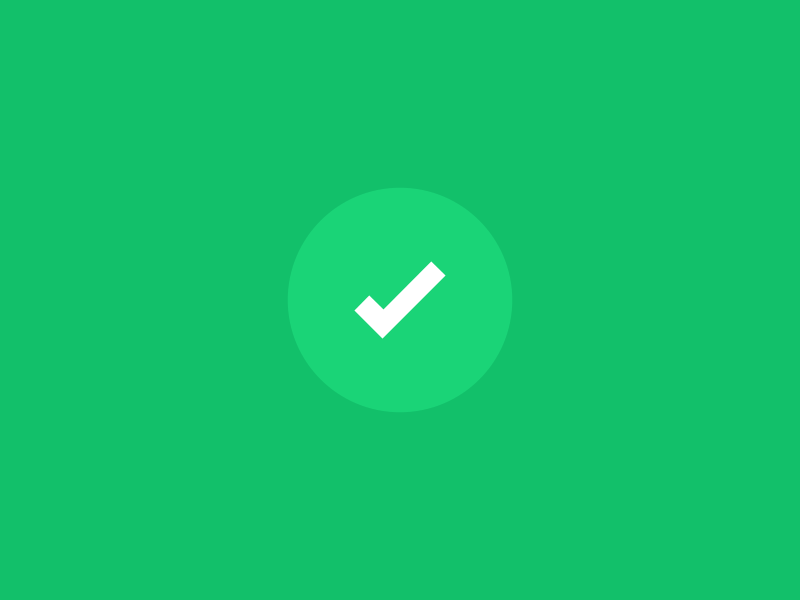 الأهداف
* أهداف درس اليوم:
*ماذا سنتعلم اليوم يا أبطال؟
* يُفَسّر المْتَعَلّم الْكِلِمات الْجَديدَة.
*  يُوظِّف المْفرَدات في جُمل مُفيدة.
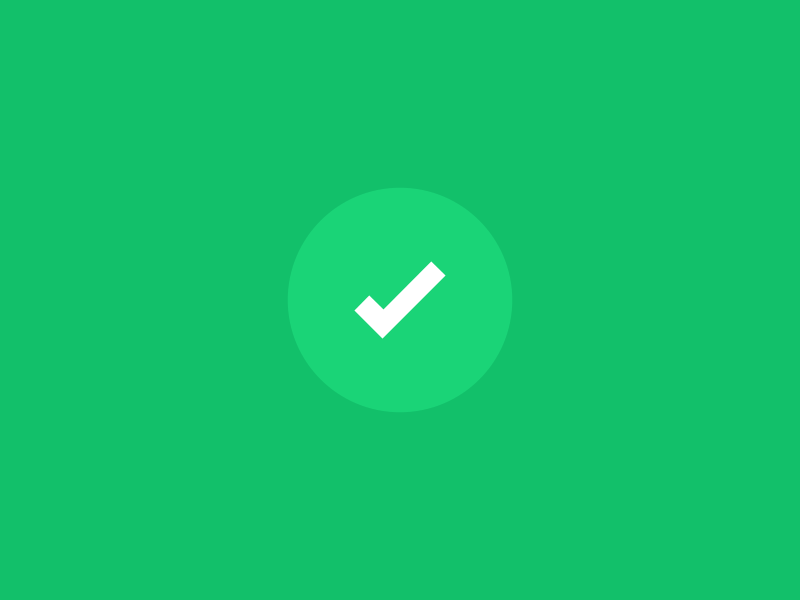 التهيئة الْحافزة
* هَيّا يا أَبْطال نَخْتِبِر معْلوماتُنا:
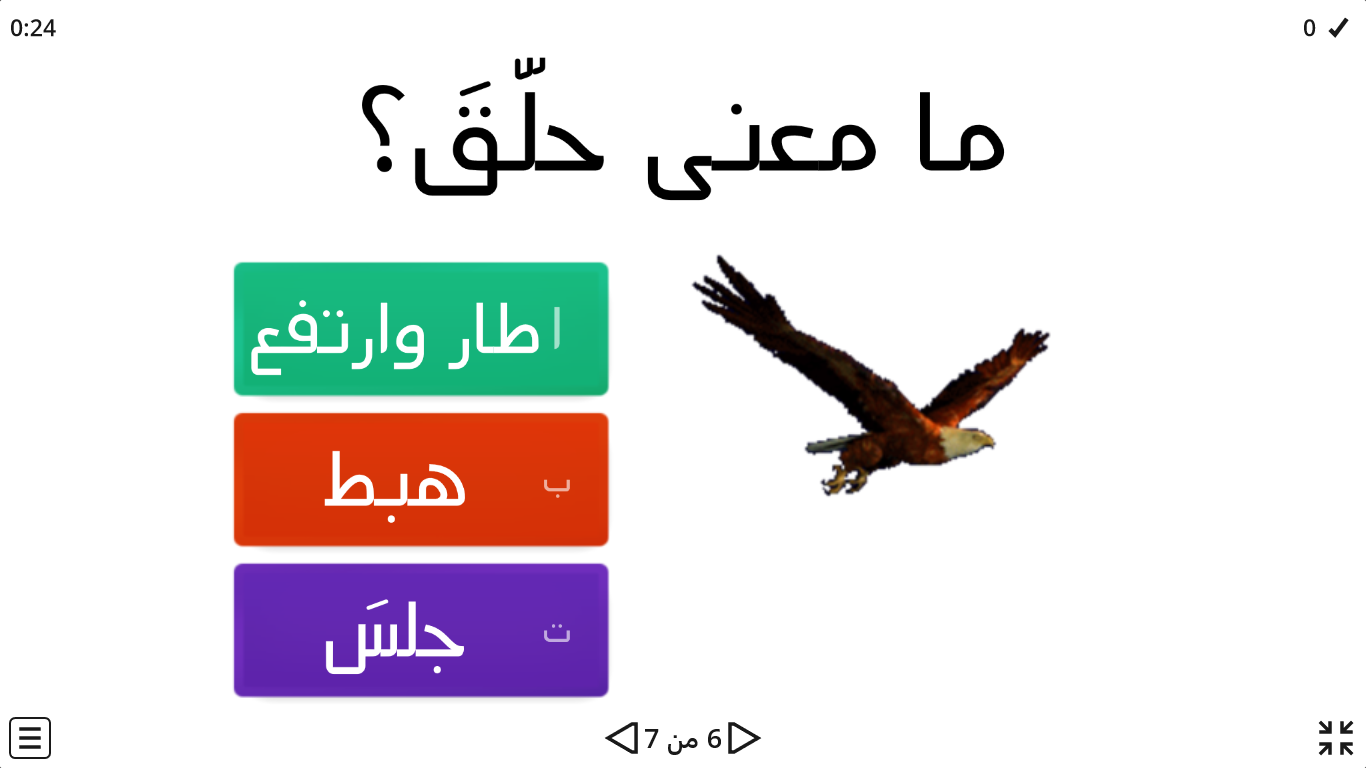 https://wordwall.net/play/9828/302/982
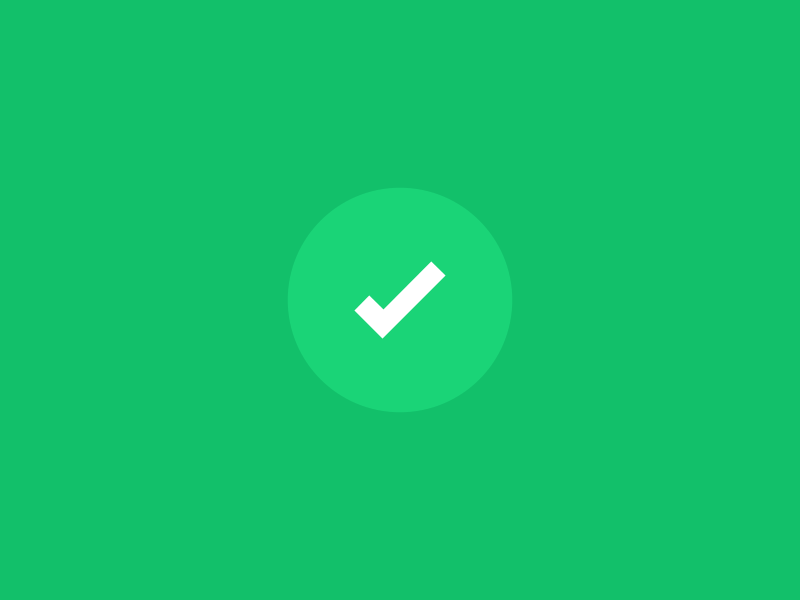 عرض الدرس
ألعب
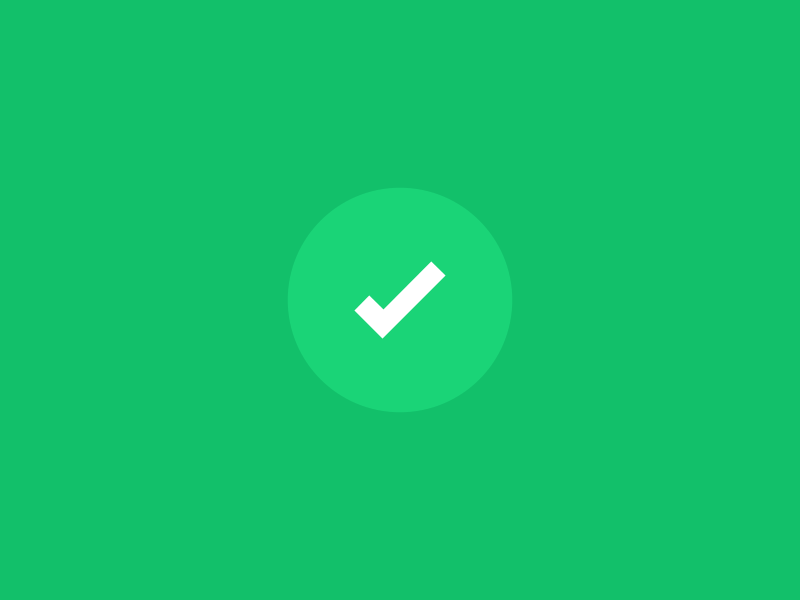 غَلَبَهُ النُّعاس
عرض الدرس
مع
الْكَلِمَة
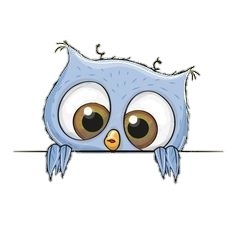 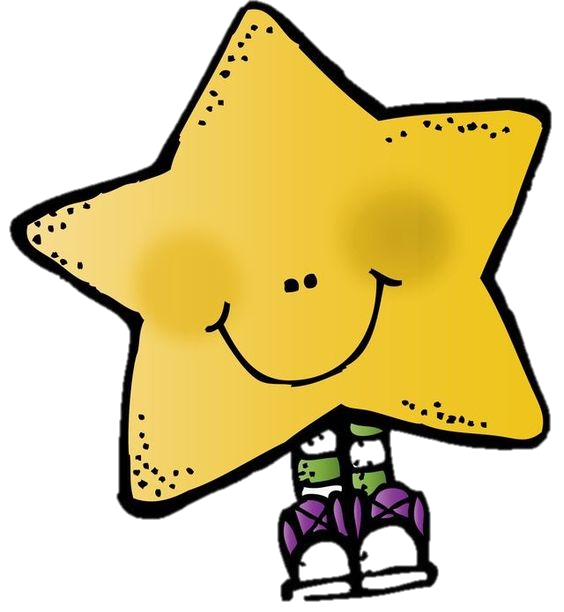 أُبَيّن نوع الْكَلِمة
اسم              فِعِل              تَرْكيبٌ
*يفسر المتعلم الْكلمات الجديدة 
و يُوظِّف الْمُفْردات في جُمل مُفيدة.
أُبَيّن مَعْنى الْكَلِمة  مِنَ  الْقاموس
سَيْطَر عليه النُّوم
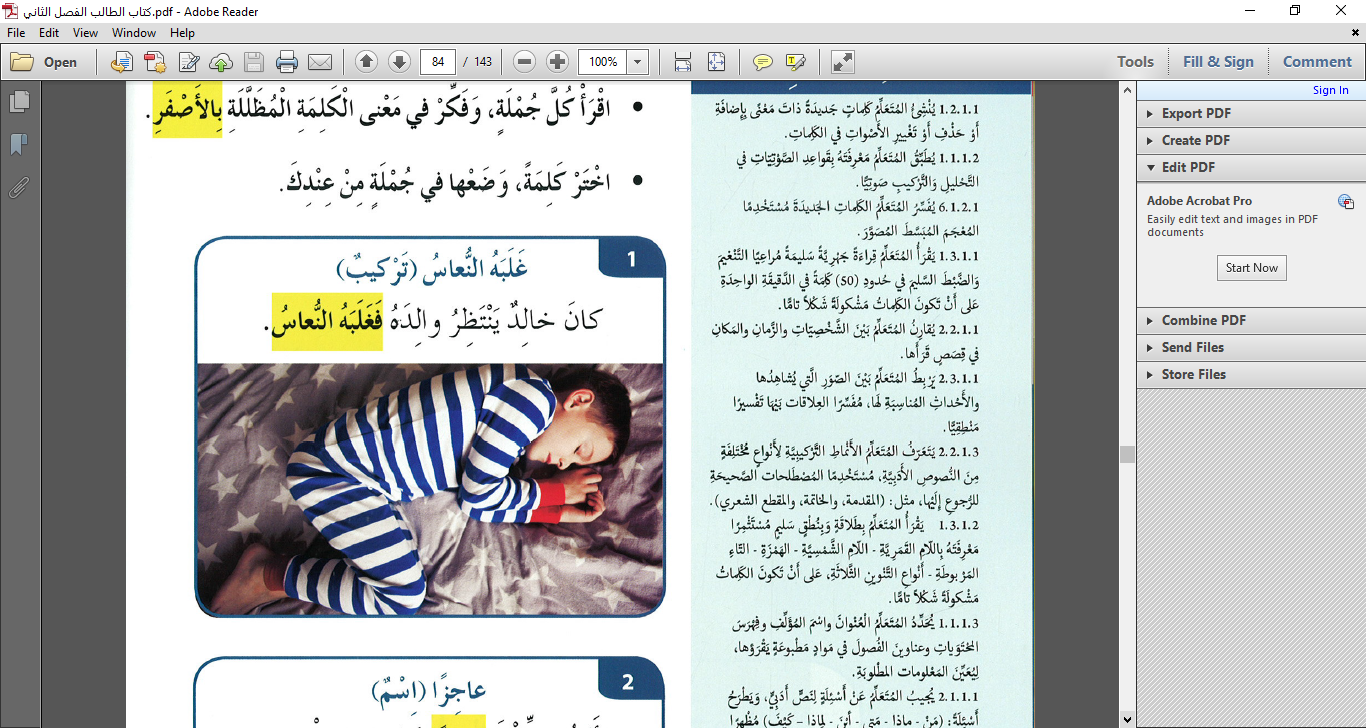 ضَع الْكَلِمة في جُمْلَة
كانَ خالِدٌ يَنْتَظِرُ والِدَهُ فَغَلَبَهُ النُّعاسُ.
ألعب
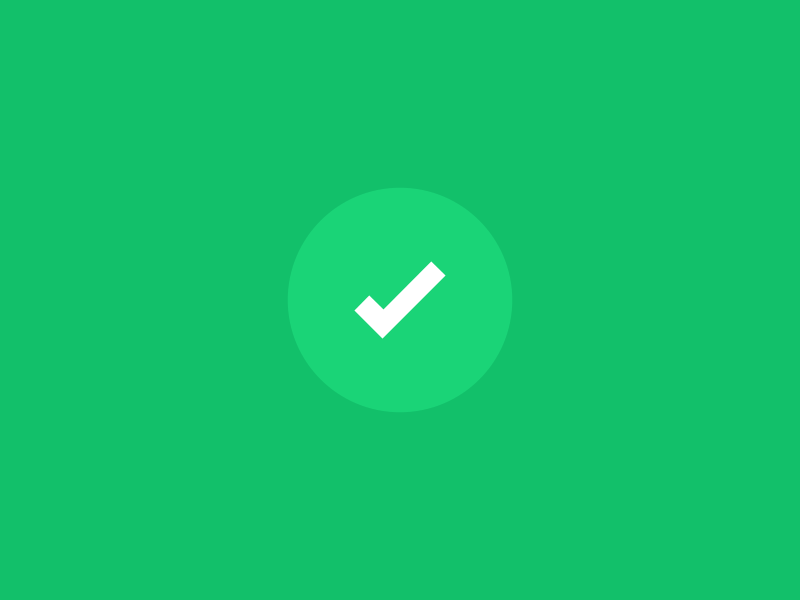 عاجِزًا
عرض الدرس
مع
الْكَلِمَة
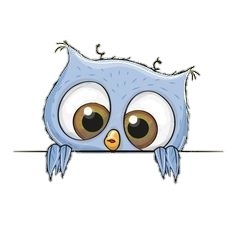 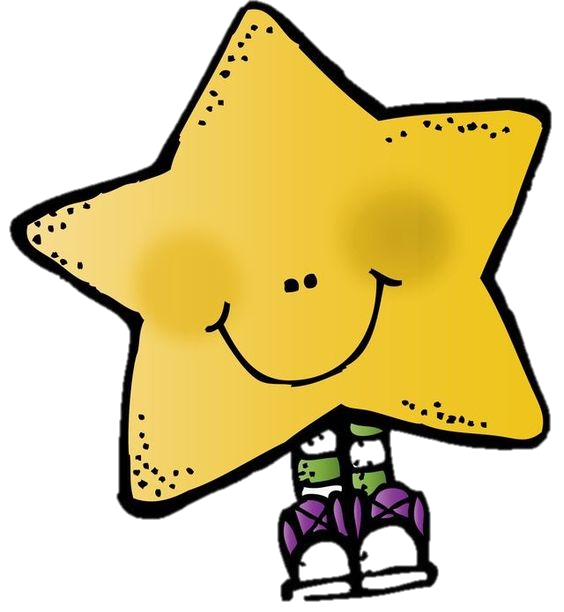 أُبَيّن نوع الْكَلِمة
اسم              فِعِل              تَرْكيبٌ
*يفسر المتعلم الْكلمات الجديدة 
و يُوظِّف الْمُفْردات في جُمل مُفيدة.
أُبَيّن مَعْنى الْكَلِمة  مِنَ  الْقاموس
غَيْر قادِر
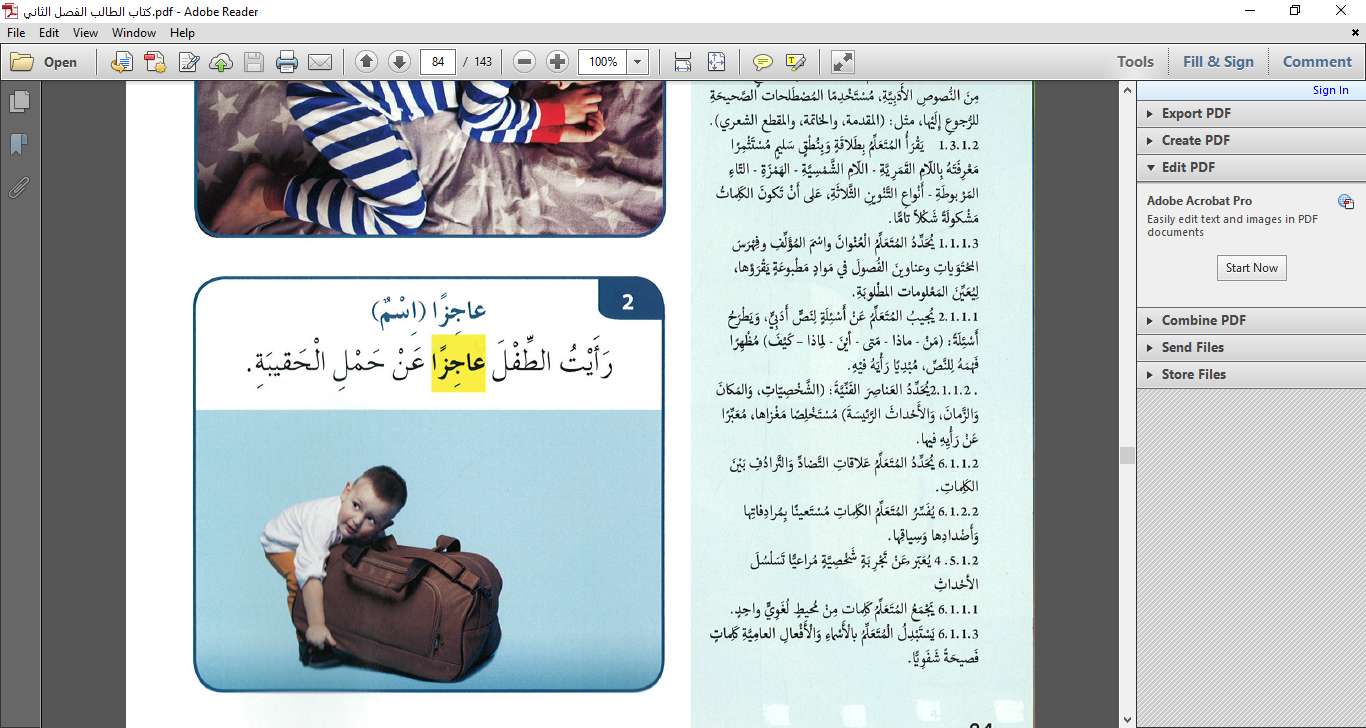 ضَع الْكَلِمة في جُمْلَة
رَاَيْتُ الطِّفْلَ عاجِزًا عَنْ حَمْلِ الْحَقيبَةِ.
ألعب
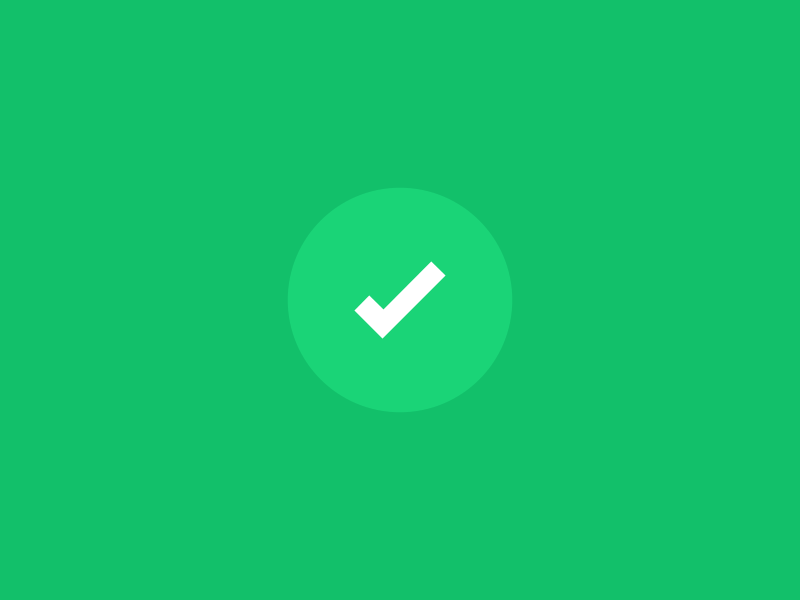 أَطْلَقَ
عرض الدرس
مع
الْكَلِمَة
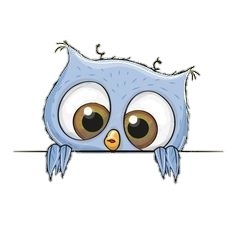 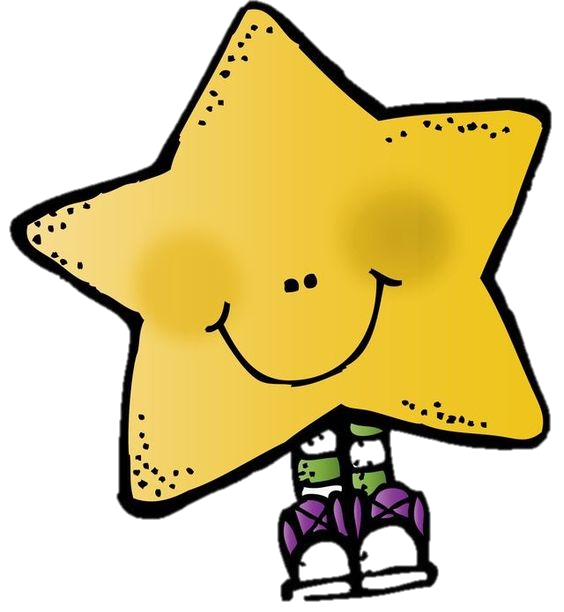 أُبَيّن نوع الْكَلِمة
اسم              فِعِل              تَرْكيبٌ
*يفسر المتعلم الْكلمات الجديدة 
و يُوظِّف الْمُفْردات في جُمل مُفيدة.
أُبَيّن مَعْنى الْكَلِمة  مِنَ  الْقاموس
أَخْلى سَبيلُهُ
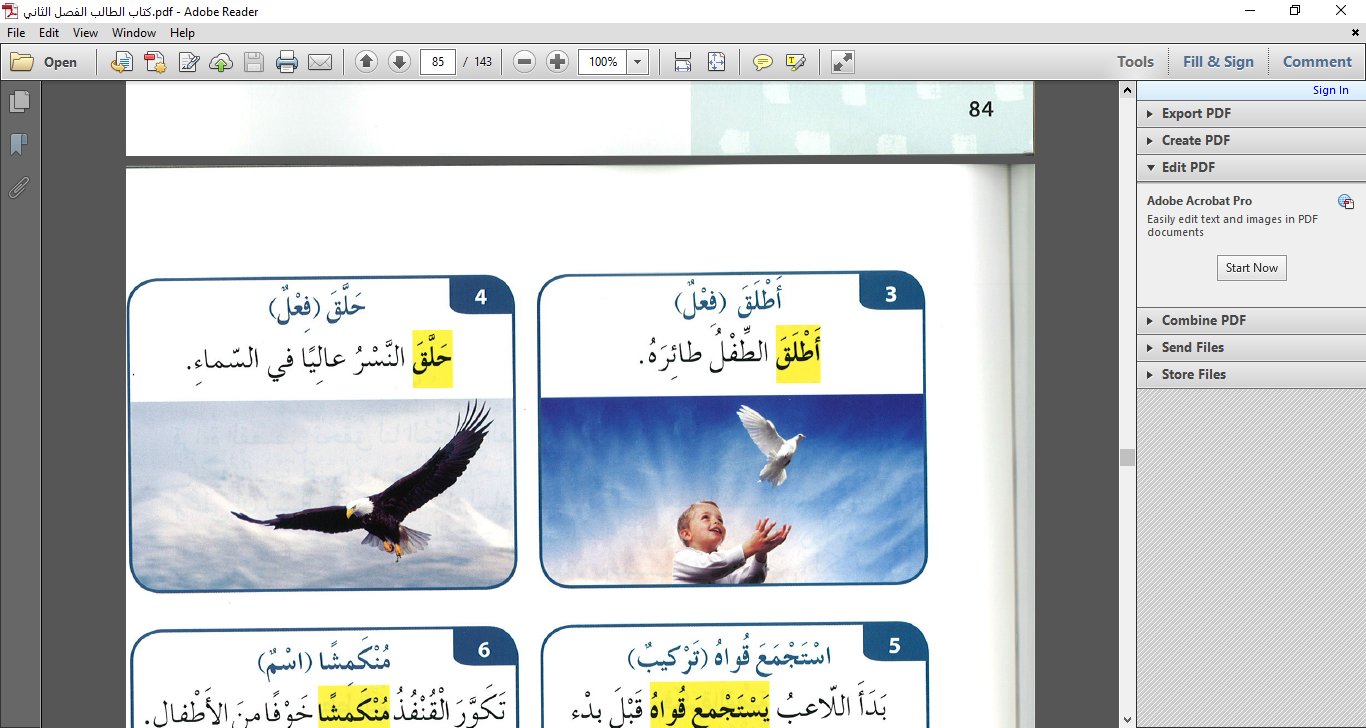 ضَع الْكَلِمة في جُمْلَة
أَطْلَقَ الطِّفْلُ طائِرَهُ.
ألعب
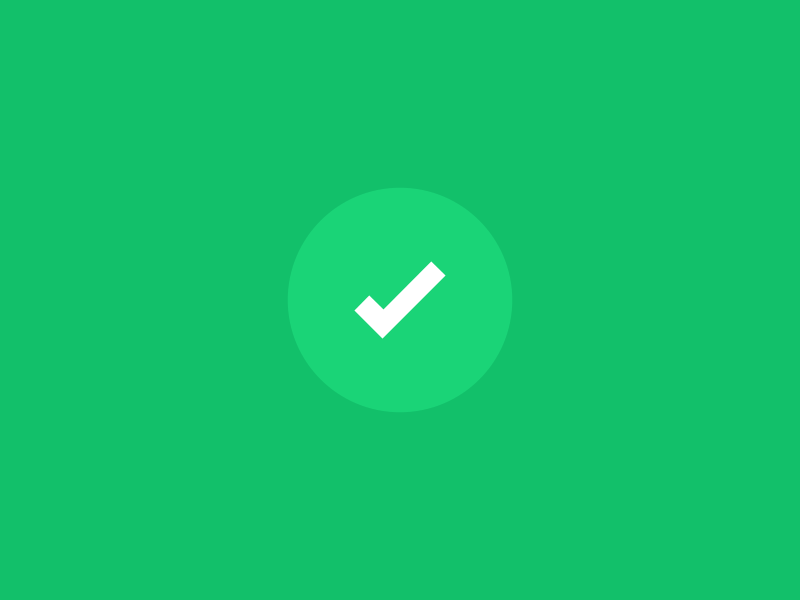 حَلَّقَ
عرض الدرس
مع
الْكَلِمَة
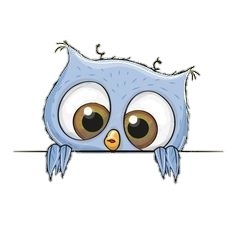 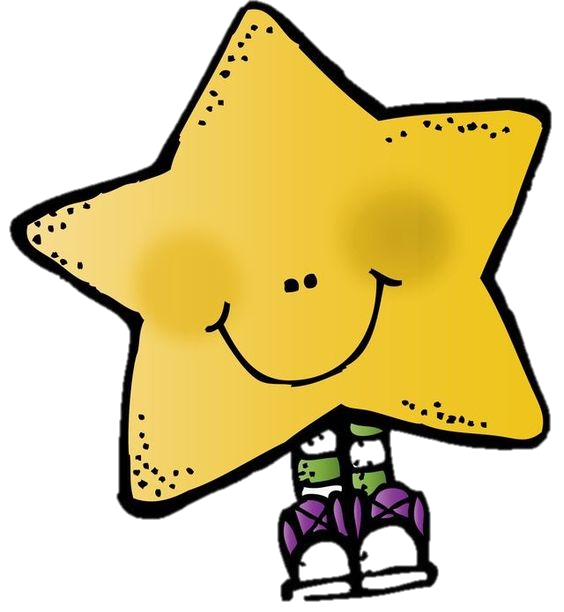 أُبَيّن نوع الْكَلِمة
اسم              فِعِل              تَرْكيبٌ
*يفسر المتعلم الْكلمات الجديدة 
و يُوظِّف الْمُفْردات في جُمل مُفيدة.
أُبَيّن مَعْنى الْكَلِمة  مِنَ  الْقاموس
ارْتَفَعَ
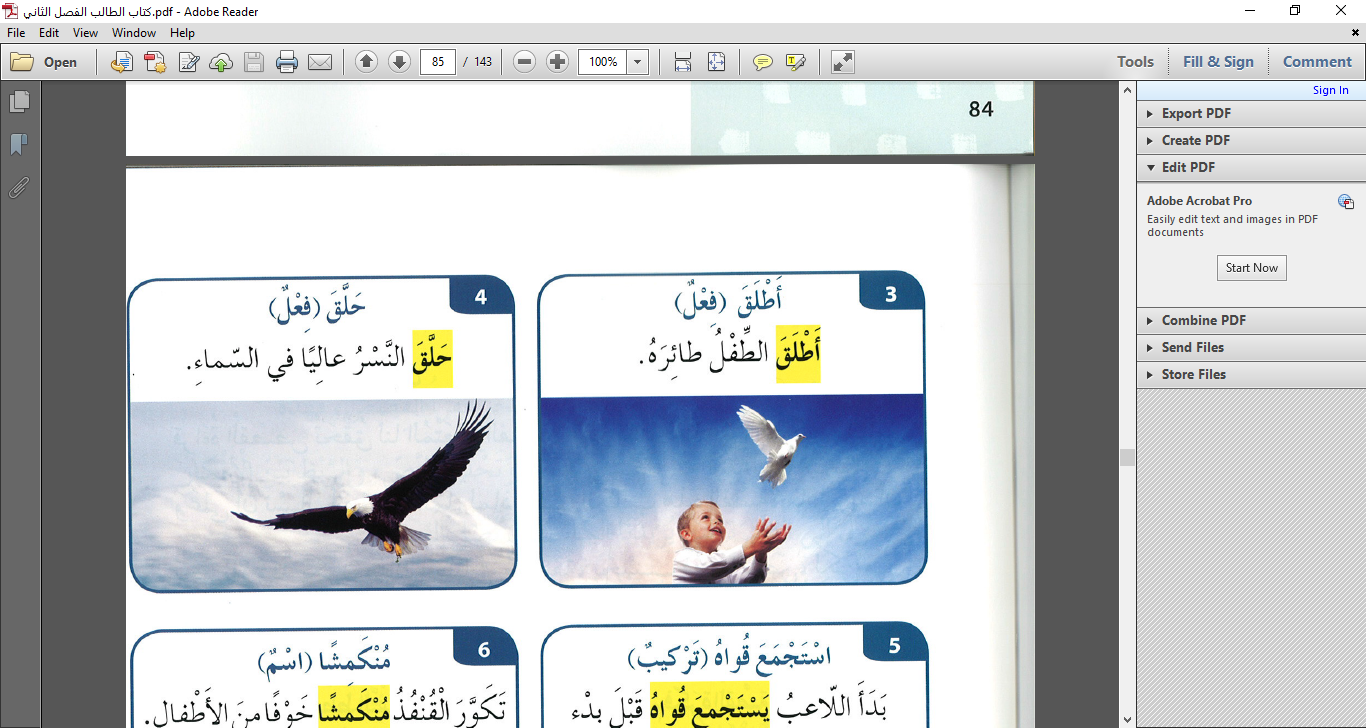 ضَع الْكَلِمة في جُمْلَة
حَلَّقَ النِّسْرُ عالِيًا في السَّماءِ.
ألعب
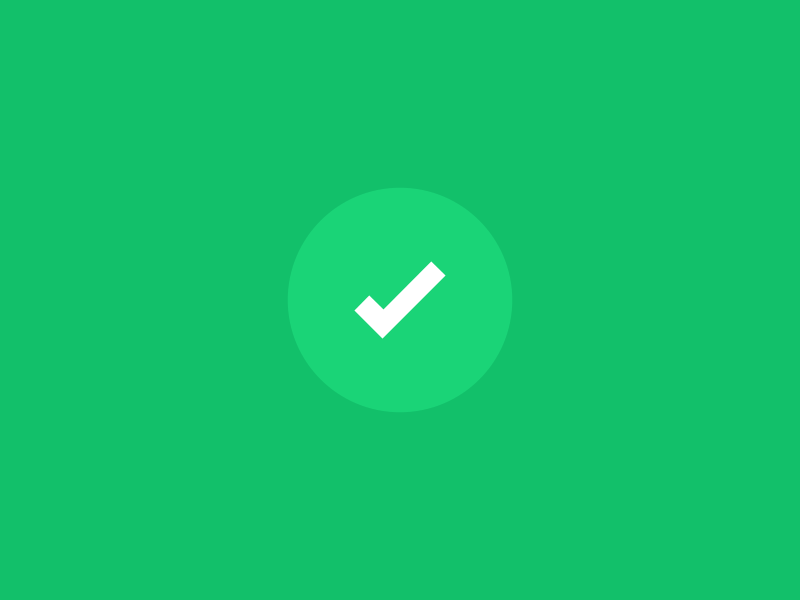 اسْتَجْمَعَ قُواهُ
عرض الدرس
مع
الْكَلِمَة
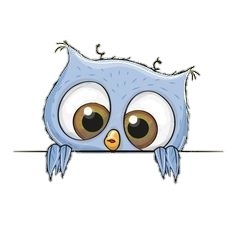 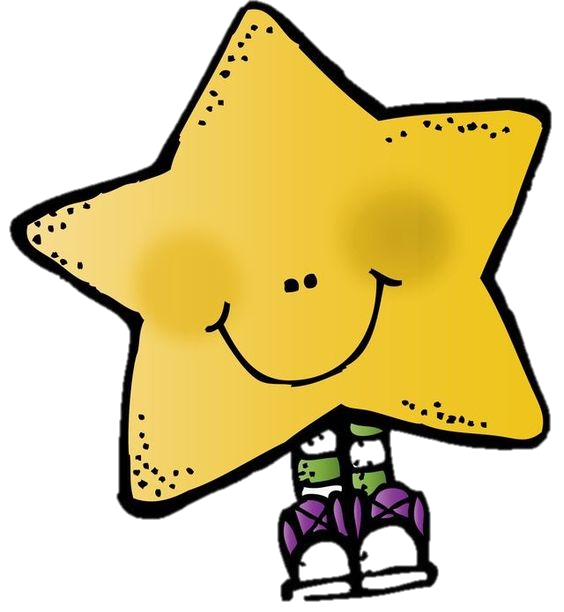 أُبَيّن نوع الْكَلِمة
اسم              فِعِل              تَرْكيبٌ
*يفسر المتعلم الْكلمات الجديدة 
و يُوظِّف الْمُفْردات في جُمل مُفيدة.
أُبَيّن مَعْنى الْكَلِمة  مِنَ  الْقاموس
قَوِيَ واشْتَدَّ
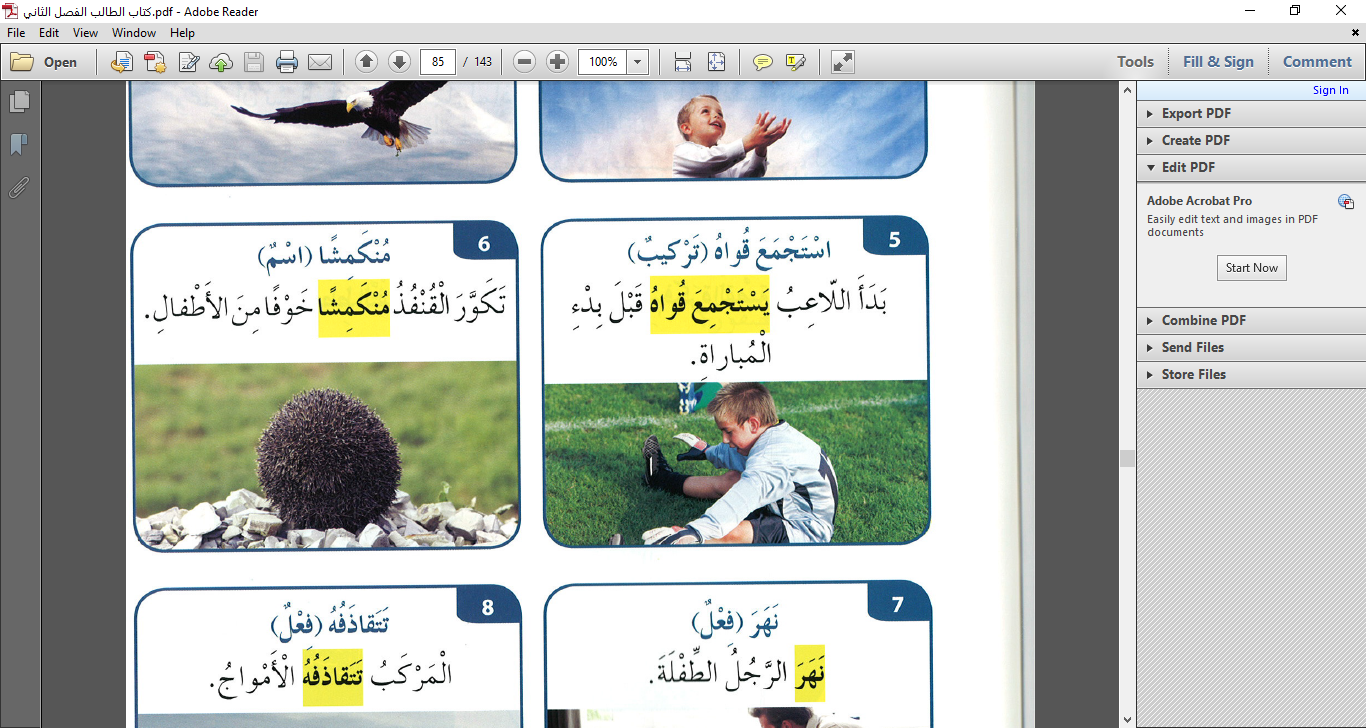 ضَع الْكَلِمة في جُمْلَة
بَدَأَ الْلاعِبُ يَسْتَجْمِعَ قُواهُ قَبْلَ بِدْءِ الْمُباراةِ.
ألعب
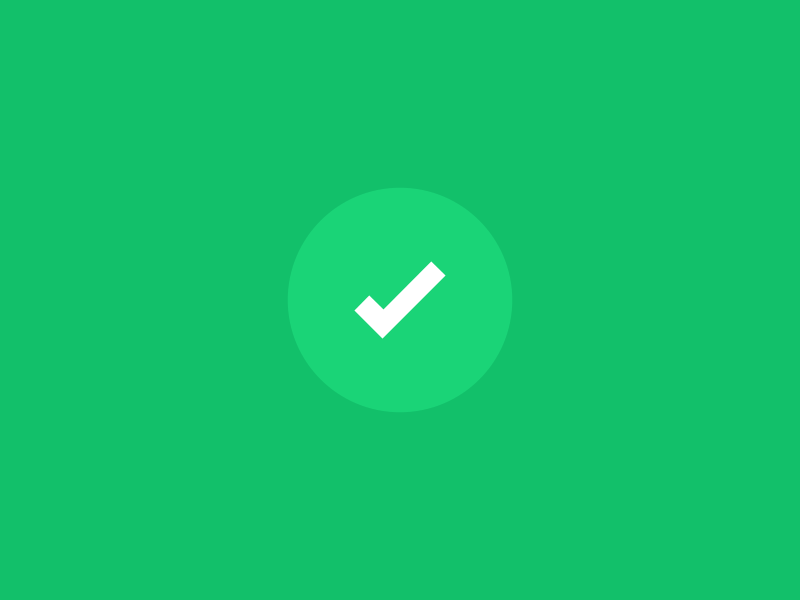 مُنْكَمِشًا
عرض الدرس
مع
الْكَلِمَة
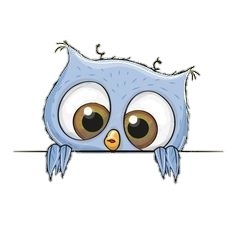 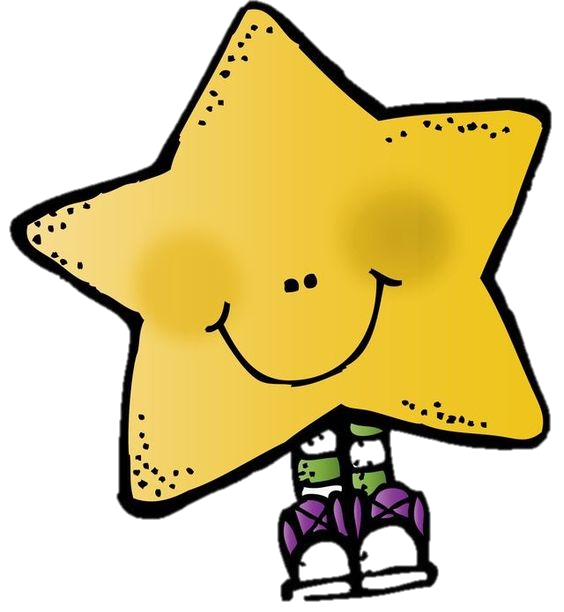 أُبَيّن نوع الْكَلِمة
اسم              فِعِل              تَرْكيبٌ
*يفسر المتعلم الْكلمات الجديدة 
و يُوظِّف الْمُفْردات في جُمل مُفيدة.
أُبَيّن مَعْنى الْكَلِمة  مِنَ  الْقاموس
مُنْطَوِيُا على نَفْسِهِ
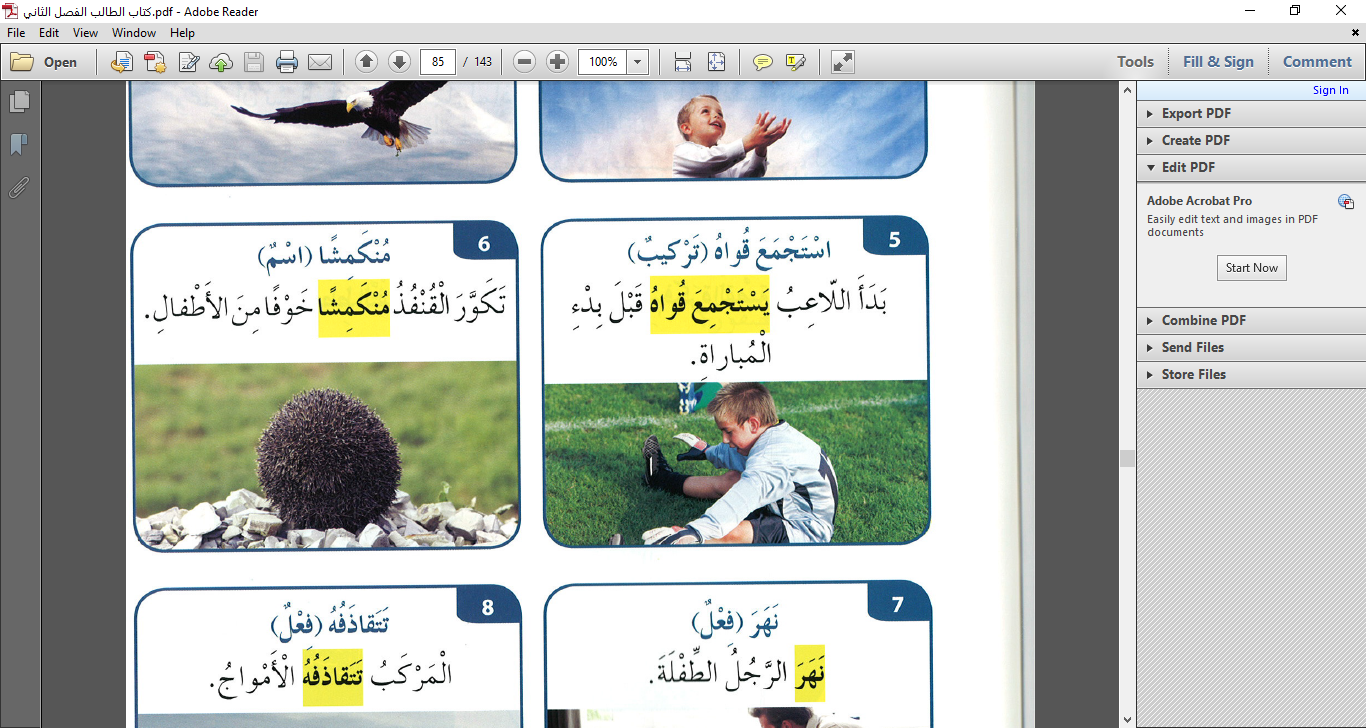 ضَع الْكَلِمة في جُمْلَة
تَكَوَّرَ الْقُنْفُذُ مُنْكَمِشًا خَوْفًا مِنَ الْأَطْفالِ.
ألعب
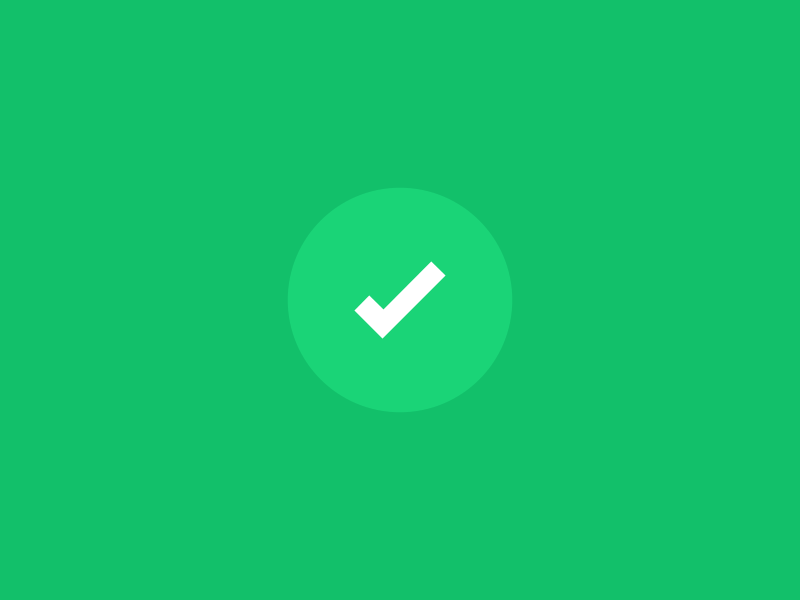 نَهَرَ
عرض الدرس
مع
الْكَلِمَة
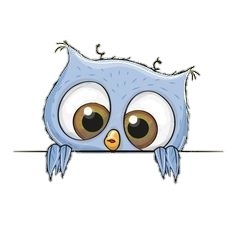 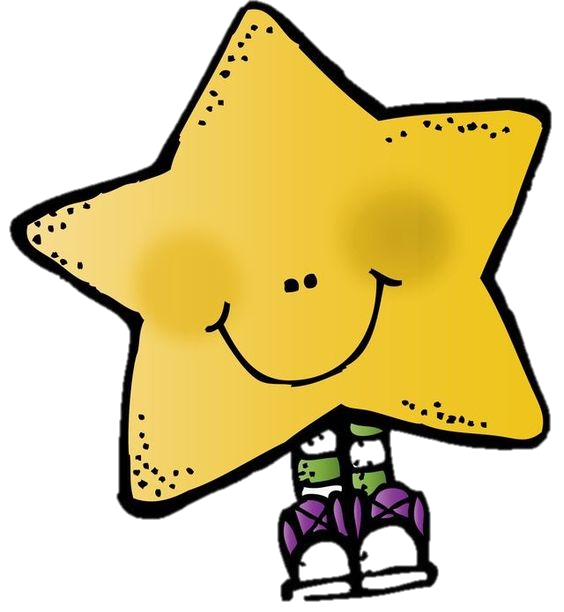 أُبَيّن نوع الْكَلِمة
اسم              فِعِل              تَرْكيبٌ
*يفسر المتعلم الْكلمات الجديدة 
و يُوظِّف الْمُفْردات في جُمل مُفيدة.
أُبَيّن مَعْنى الْكَلِمة  مِنَ  الْقاموس
طَرَدَ / وَبَّخَ
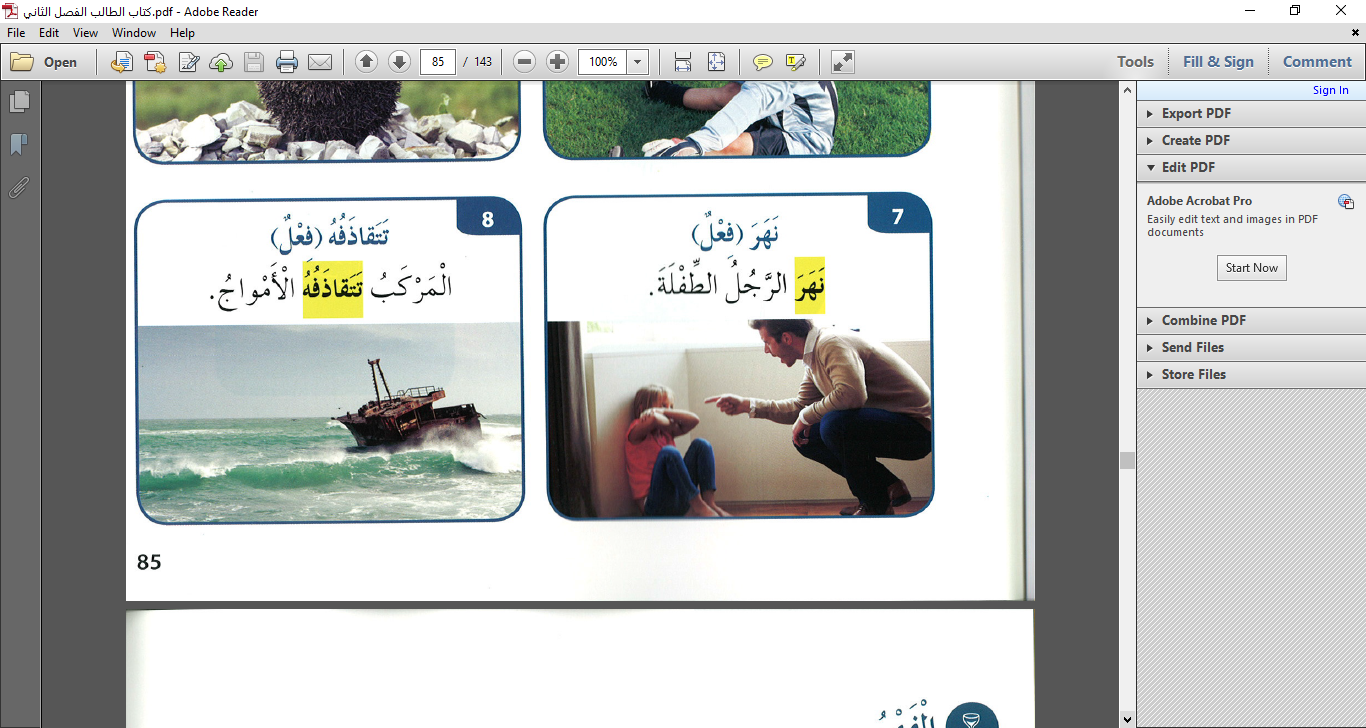 ضَع الْكَلِمة في جُمْلَة
نَهَرَ  الرَّجُلُ الطِّفْلَةَ.
ألعب
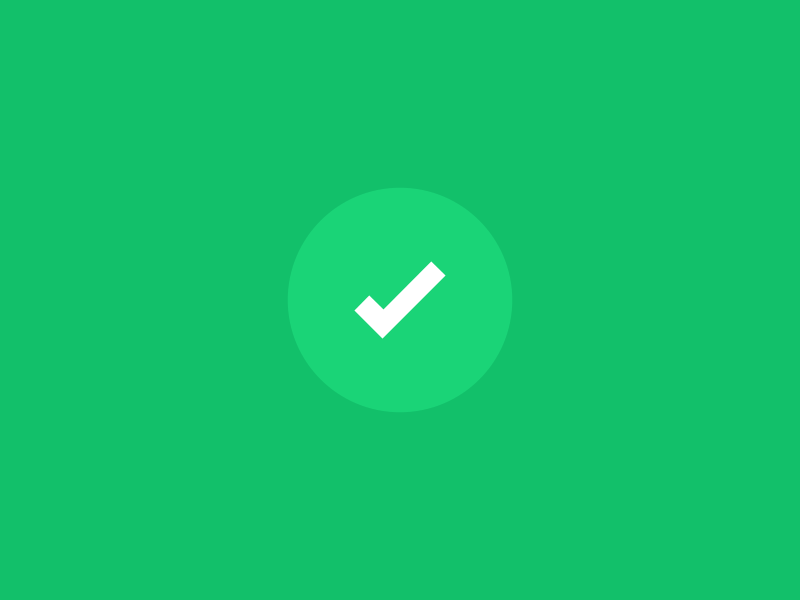 تَتَقاذَفَهُ
عرض الدرس
مع
الْكَلِمَة
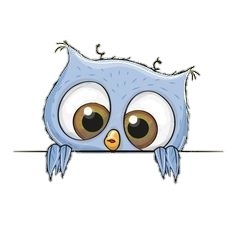 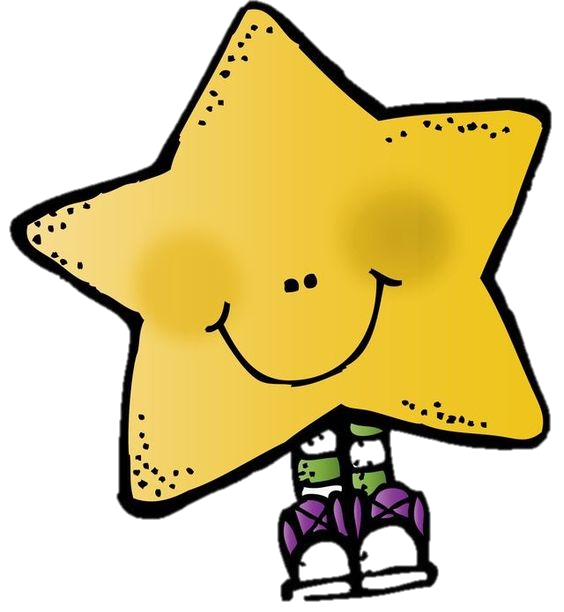 أُبَيّن نوع الْكَلِمة
اسم              فِعِل              تَرْكيبٌ
*يفسر المتعلم الْكلمات الجديدة 
و يُوظِّف الْمُفْردات في جُمل مُفيدة.
أُبَيّن مَعْنى الْكَلِمة  مِنَ  الْقاموس
تَرْميه وتَدْفَعَهُ
ضَع الْكَلِمة في جُمْلَة
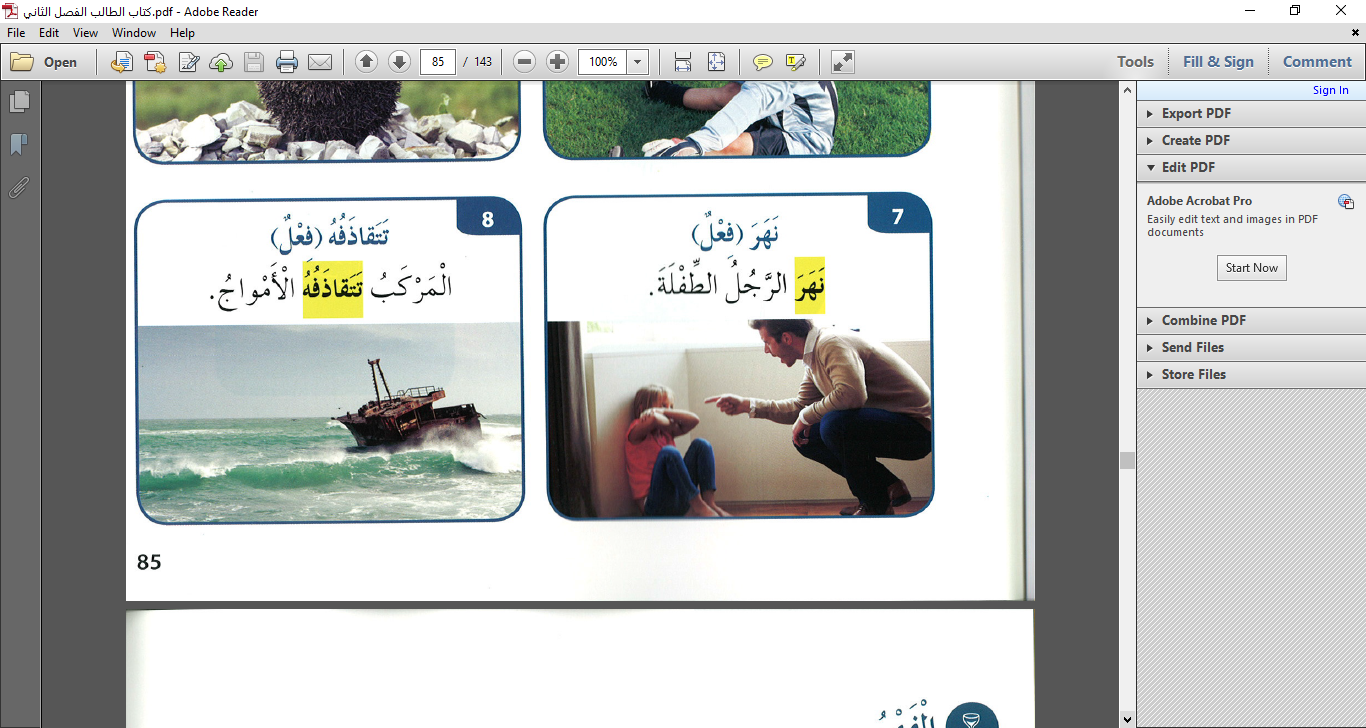 الْمَرْكَبُ تَتَقاذَفُهُ الْأَمْواجُ.
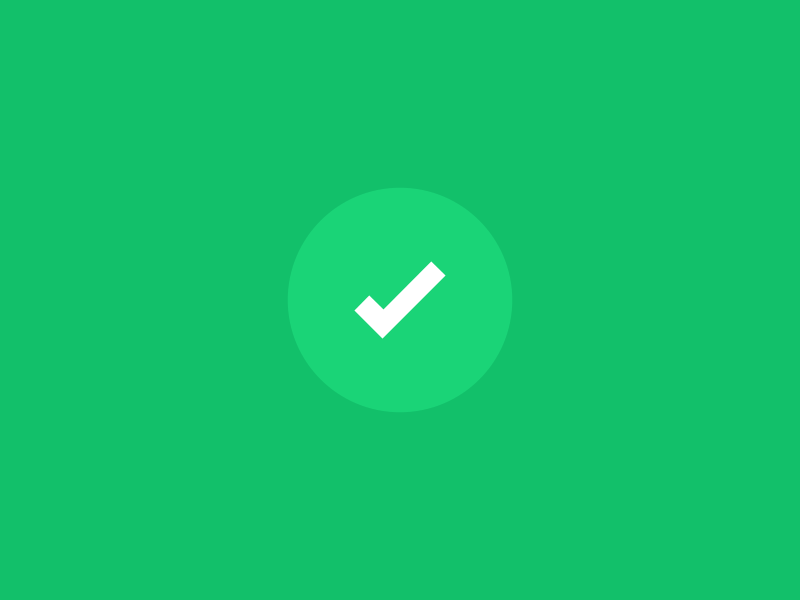 الْكَلِمة الْمَرِحة
الأنشطة
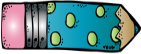 عاجِزًا
اتي بِمُفْرَدِها أَوْ جَمْعَها.
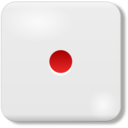 اتي بِضِدّها.
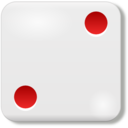 أَضَعْها في جُمْلَة .
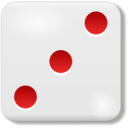 أُبِيْن نَوْعها .
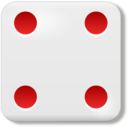 أَشْرَح مَعْناها.
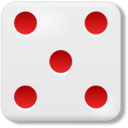 اضغط هنا
أُحَلِلُها .
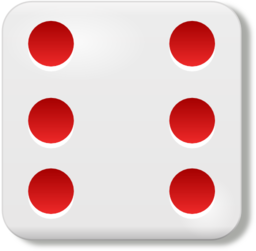 * يفسر المتعلم الْكلمات الجديدة و يُوظِّف الْمُفْردات في جُمل مُفيدة..
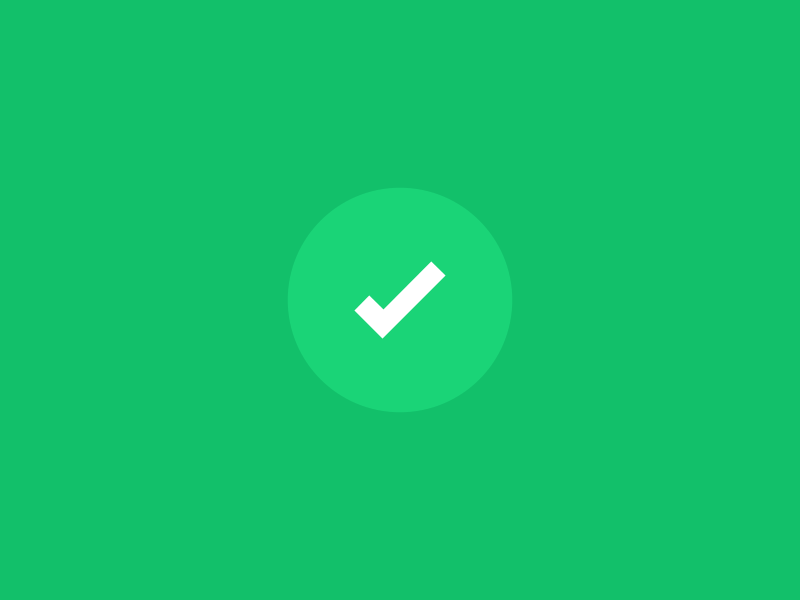 الْكَلِمة الْمَرِحة
الأنشطة
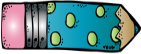 حَلَّقَ
اتي بِمُفْرَدِها أَوْ جَمْعَها.
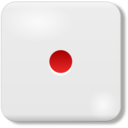 اتي بِضِدّها.
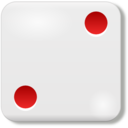 أَضَعْها في جُمْلَة .
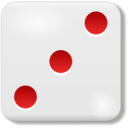 أُبِيْن نَوْعها .
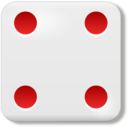 أَشْرَح مَعْناها.
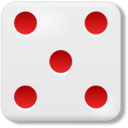 اضغط هنا
أُحَلِلُها .
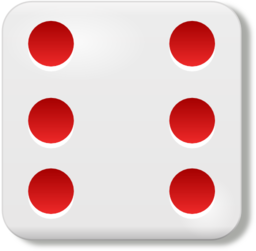 * يفسر المتعلم الْكلمات الجديدة و يُوظِّف الْمُفْردات في جُمل مُفيدة..
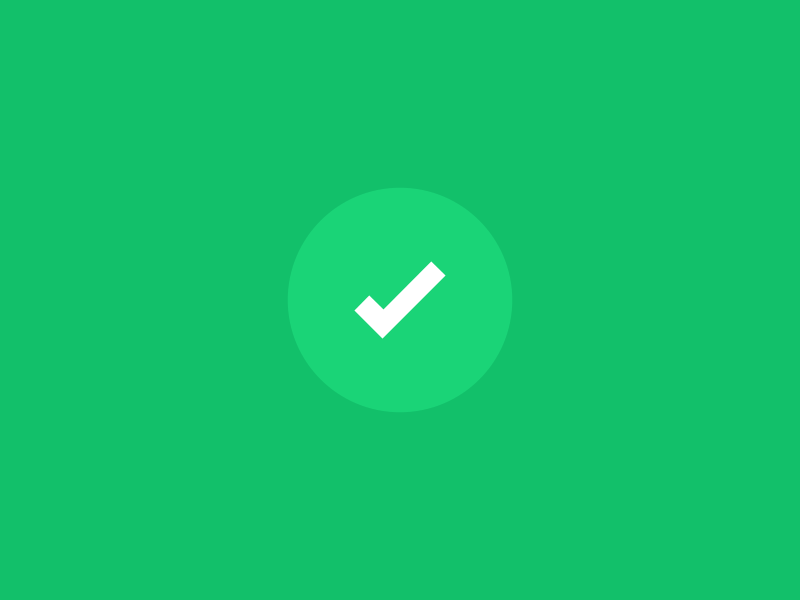 الْكَلِمة الْمَرِحة
الأنشطة
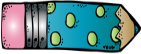 مُنْكَمِشًا
اتي بِمُفْرَدِها أَوْ جَمْعَها.
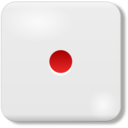 اتي بِضِدّها.
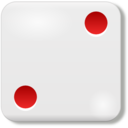 أَضَعْها في جُمْلَة .
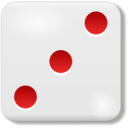 أُبِيْن نَوْعها .
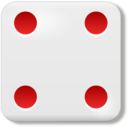 أَشْرَح مَعْناها.
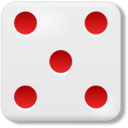 اضغط هنا
أُحَلِلُها .
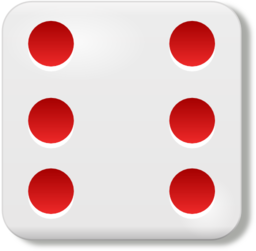 * يفسر المتعلم الْكلمات الجديدة و يُوظِّف الْمُفْردات في جُمل مُفيدة..
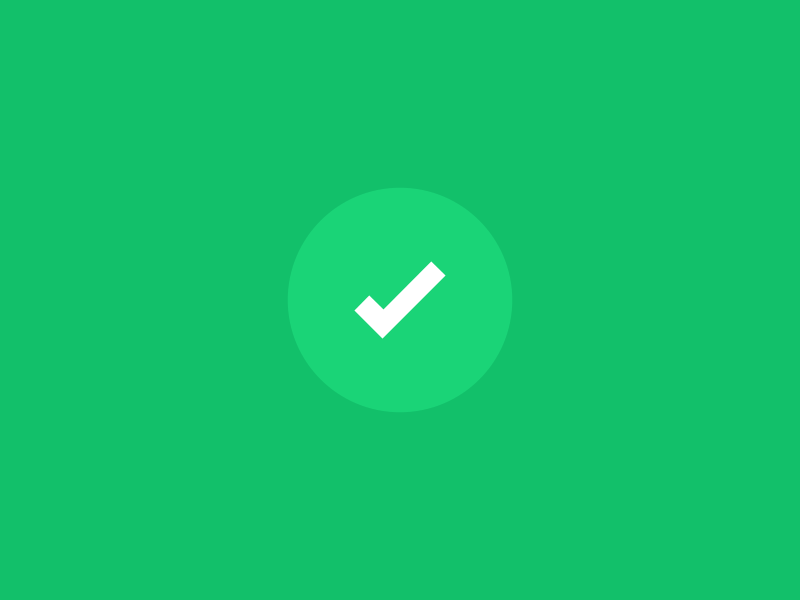 التّغذية الرّاجعة
*اخْتَر ثلاثة كَلِمات وضَعها في جُمْل:
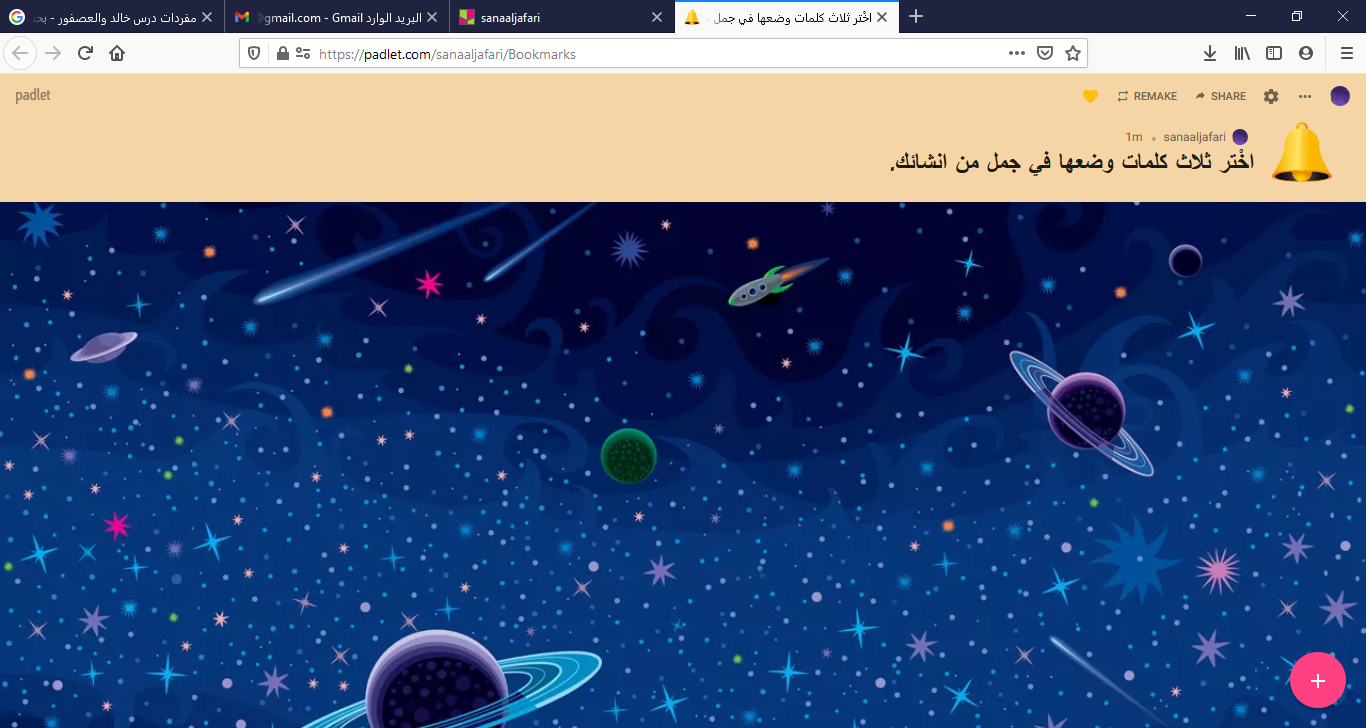 padlet
*يفسر المتعلم الْكلمات الجديدة و يُوظِّف الْمُفْردات في جُمل مُفيدة.
هل حققنا
أهداف اليوم؟
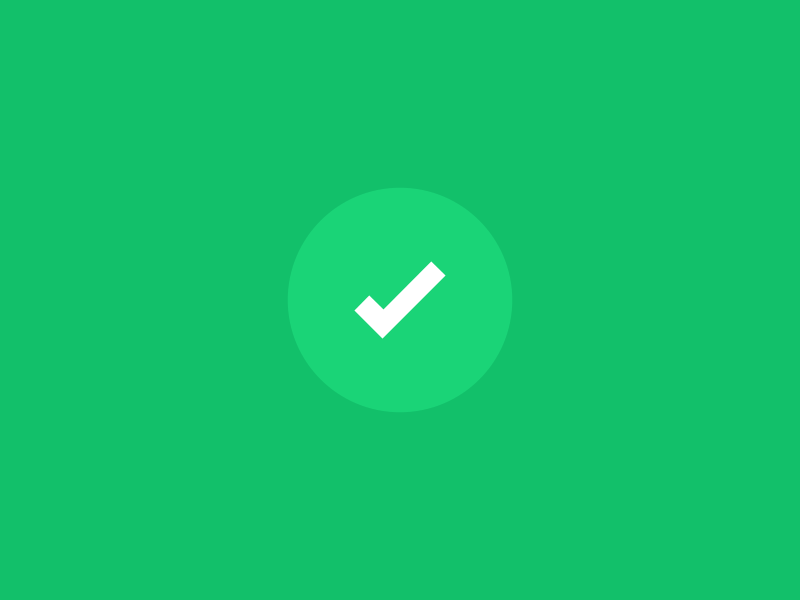 *  هل حَققنا أهداف درس اليوم؟
* يُفَسّر المْتَعَلّم الْكِلِمات الْجَديدَة.
*  يُوظِّف المْفرَدات في جُمل مُفيدة.
عبر عن  
شعورك
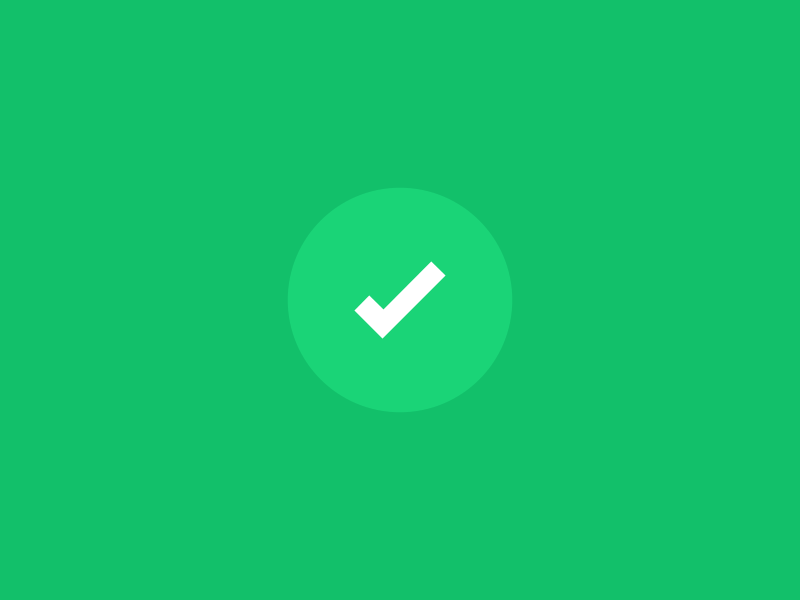 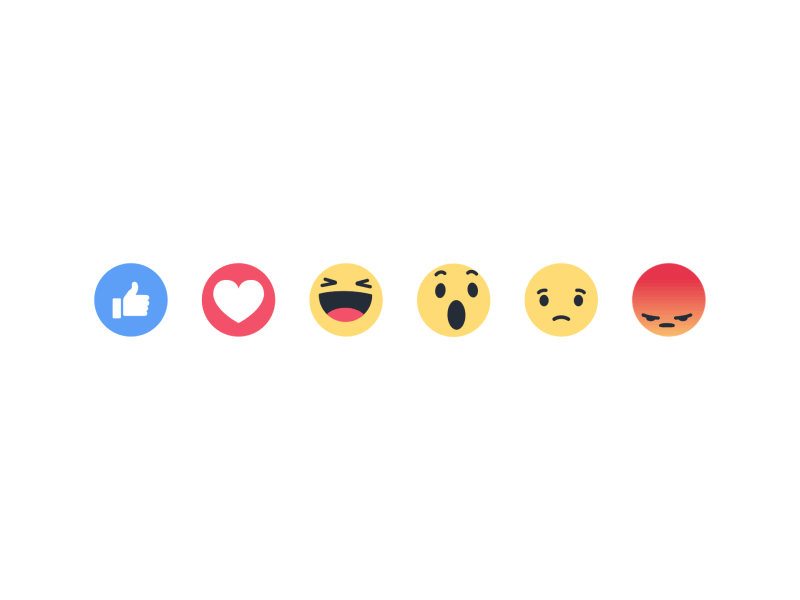 *عَبِّر عَنْ شُعورَك يا بَطَل:
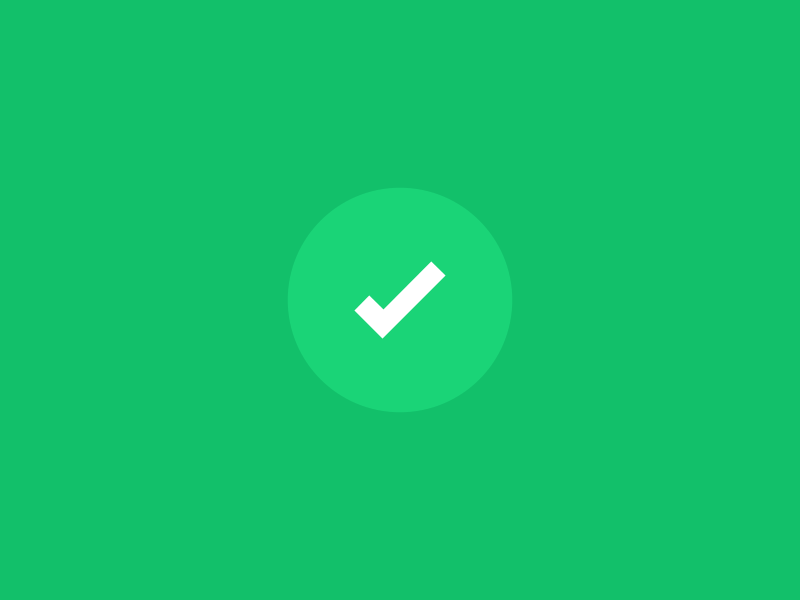 التَّواصل
للتواصل - المعلمة / سناء الجعفري.
تلجرام: t.me/Sanaa21
انستجرام: sanaa_ali1
واتساب / 0503770211
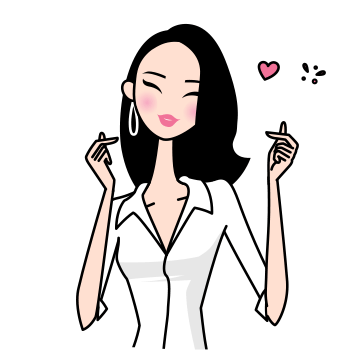